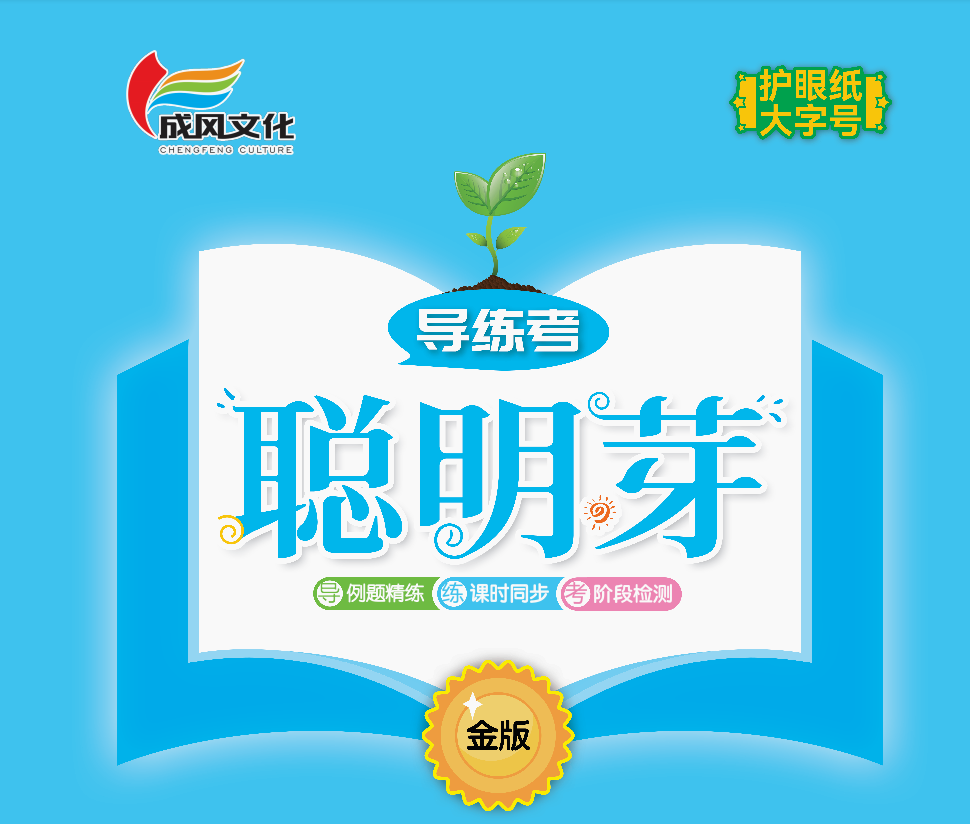 第七单元复习与关联
   第1课时  数与运算（1）
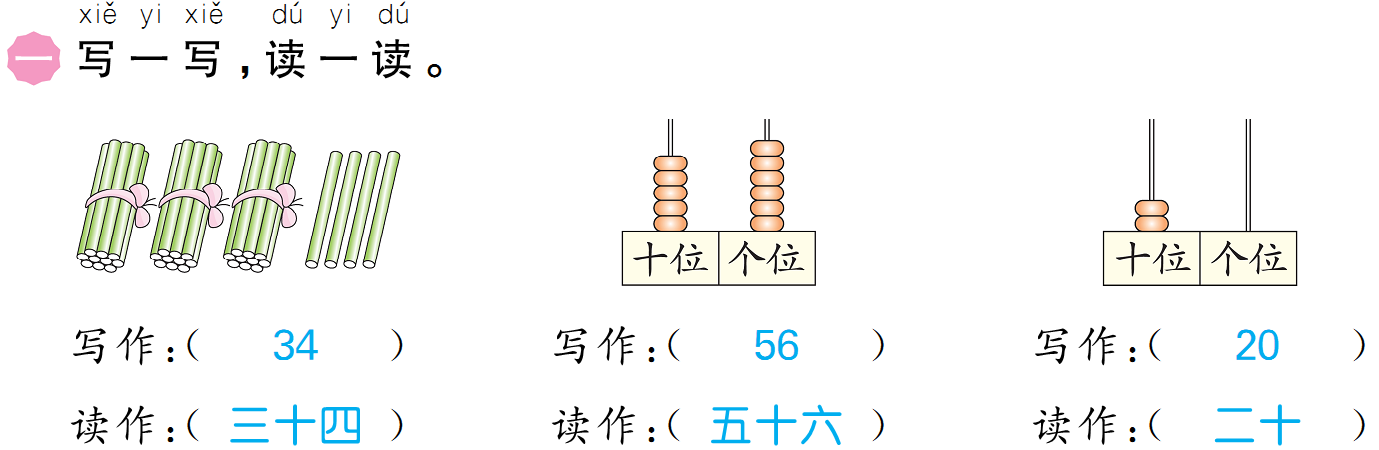 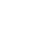 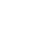 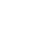 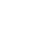 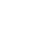 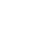 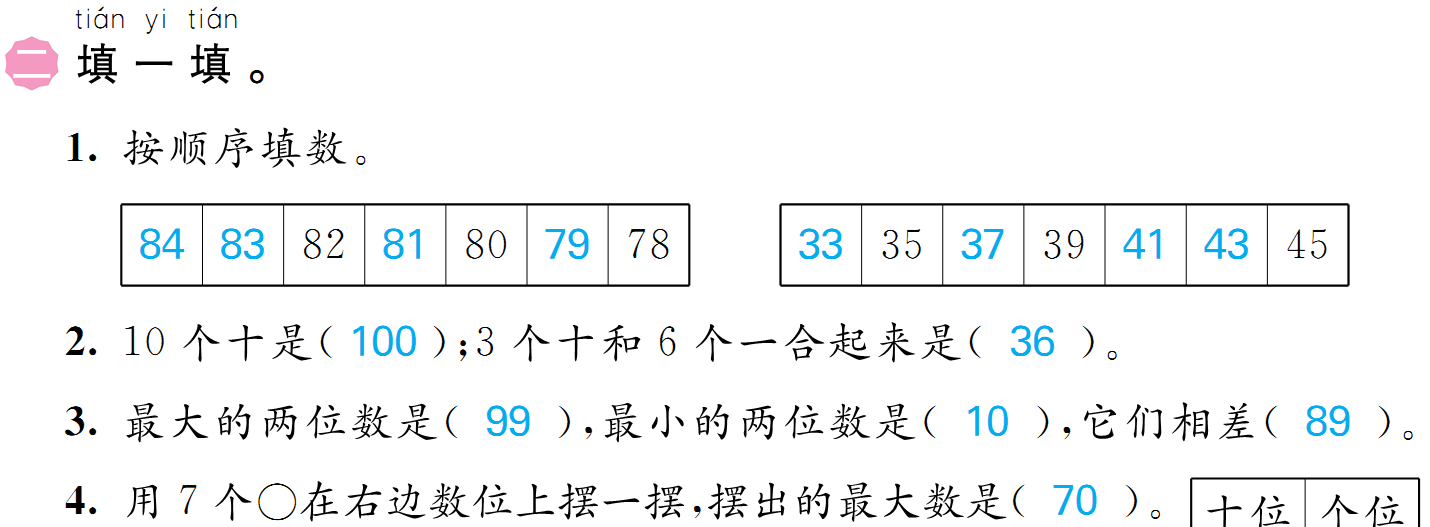 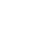 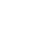 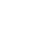 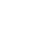 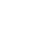 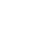 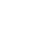 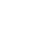 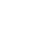 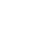 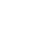 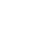 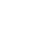 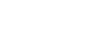 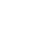 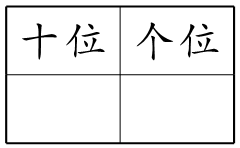 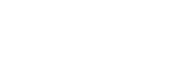 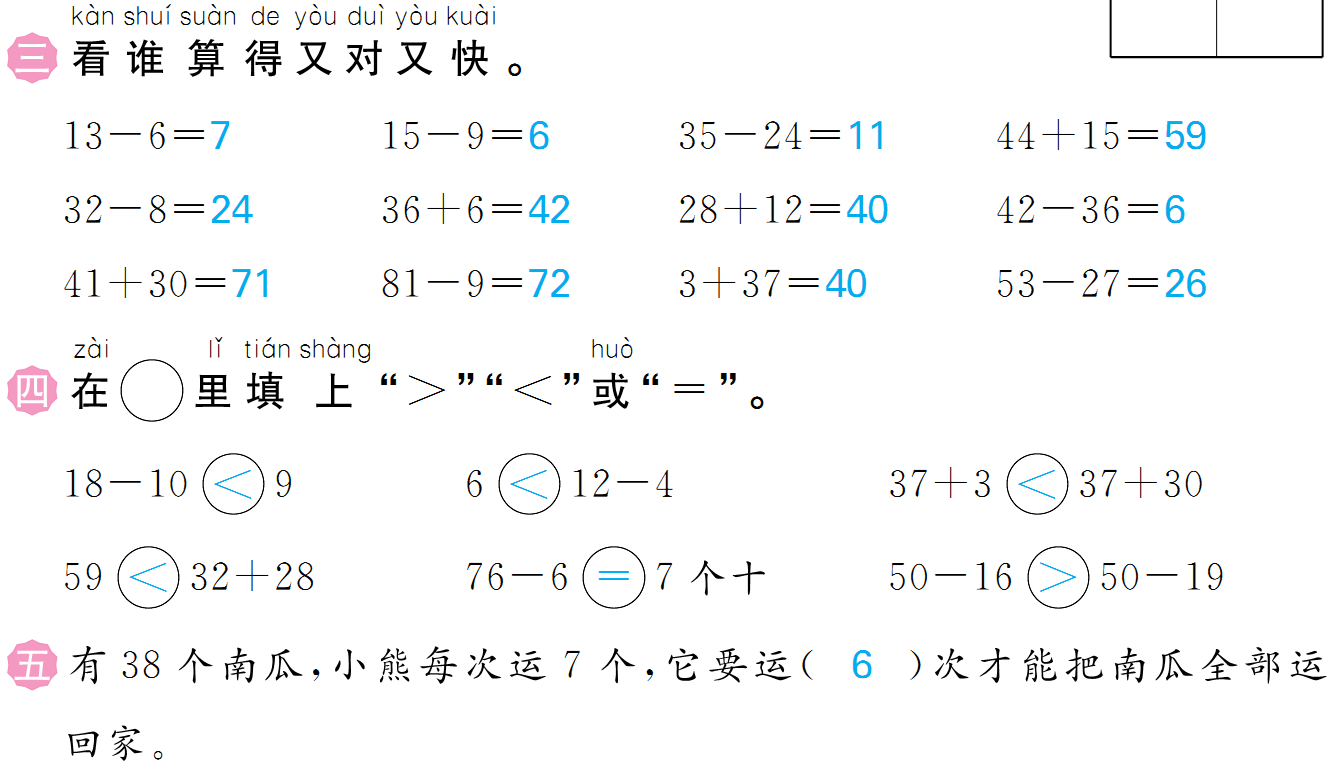 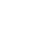 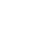 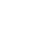 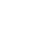 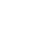 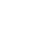 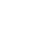 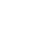 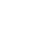 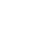 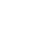 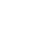 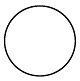 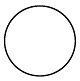 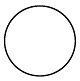 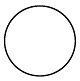 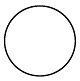 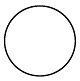 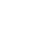 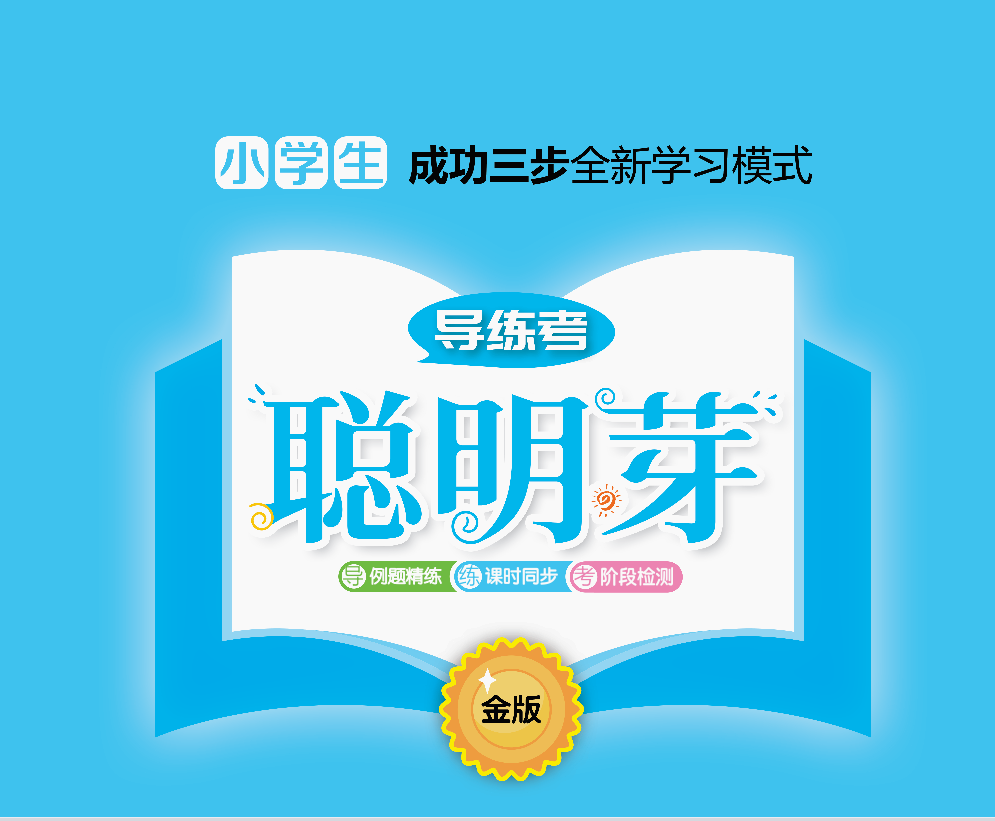